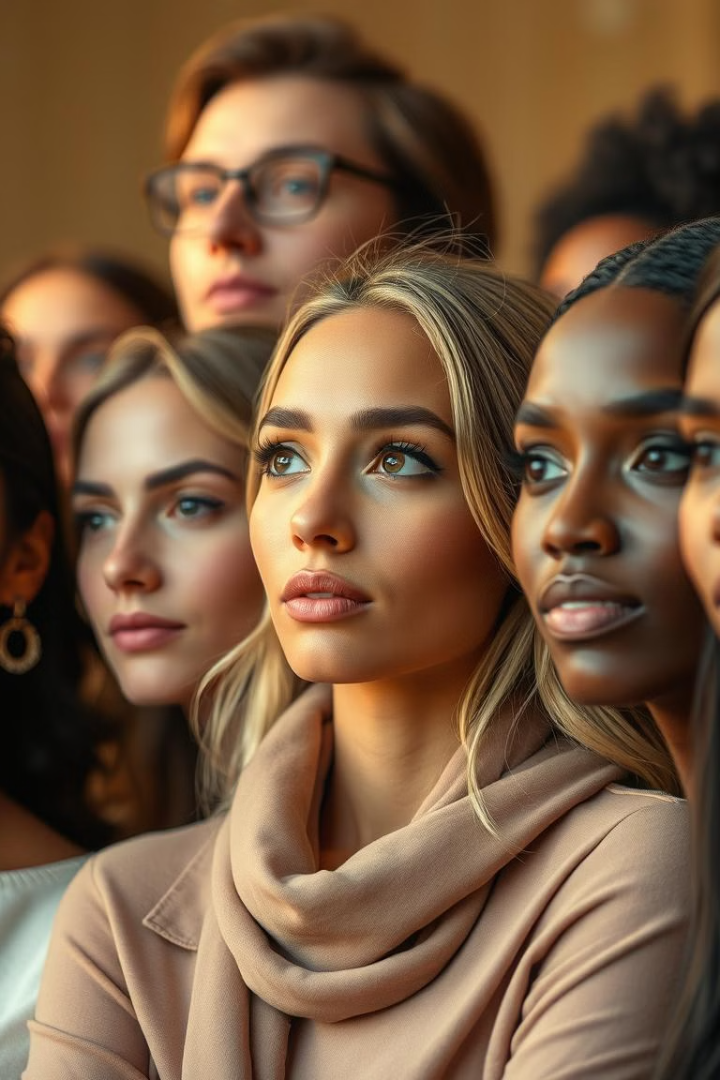 Unlocking Hidden Potential
Identifying and Empowering Talent Beyond the Obvious. We aim to discover candidates with deep subject knowledge. Our focus is on understanding and application of skills. We help those who are not outgoing, boosting their confidence.
By CD. Team MAHAMANE
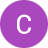 The Untapped Resource
Focus on Undervalued Candidates
Why This Matters
We look beyond the obvious to find hidden talent. Our candidates possess strong skills and knowledge.
Traditional hiring often overlooks introverted or less confident individuals. We provide opportunities for them to shine.
Beyond Grades
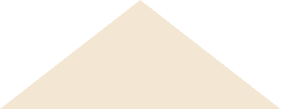 Application
1
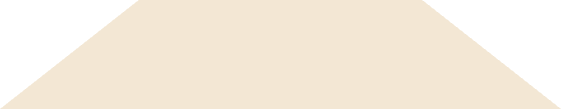 2
Understanding
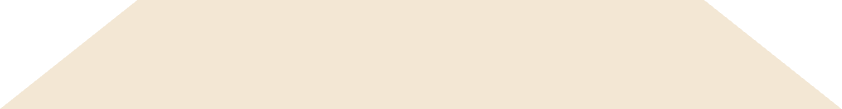 3
Knowledge
We assess candidates based on subject mastery and practical application. Grades are only one factor we consider. Deep understanding is essential for success.
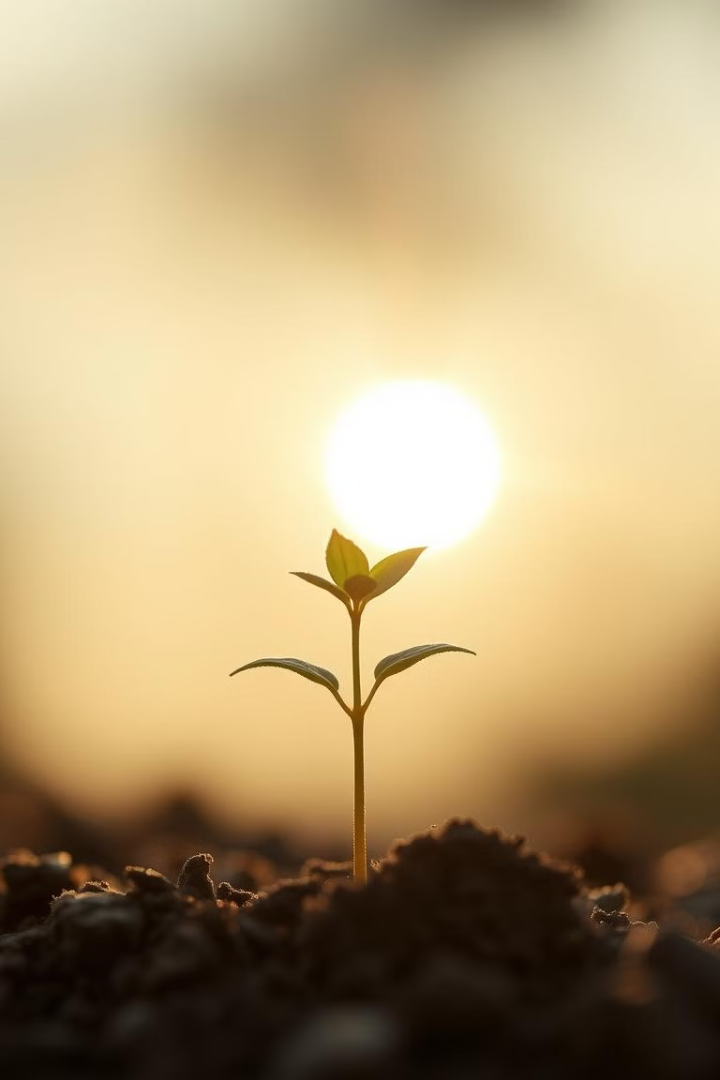 The Confidence Gap
Addressing Introversion
Building Self-Assurance
1
2
Many talented individuals are introverted and lack confidence. We identify the root cause of this problem.
Our training programs focus on boosting self-esteem and communication skills. This allows candidates to showcase their talents.
Supportive Environment
3
We provide a supportive and encouraging environment. It is essential for candidates to grow and develop.
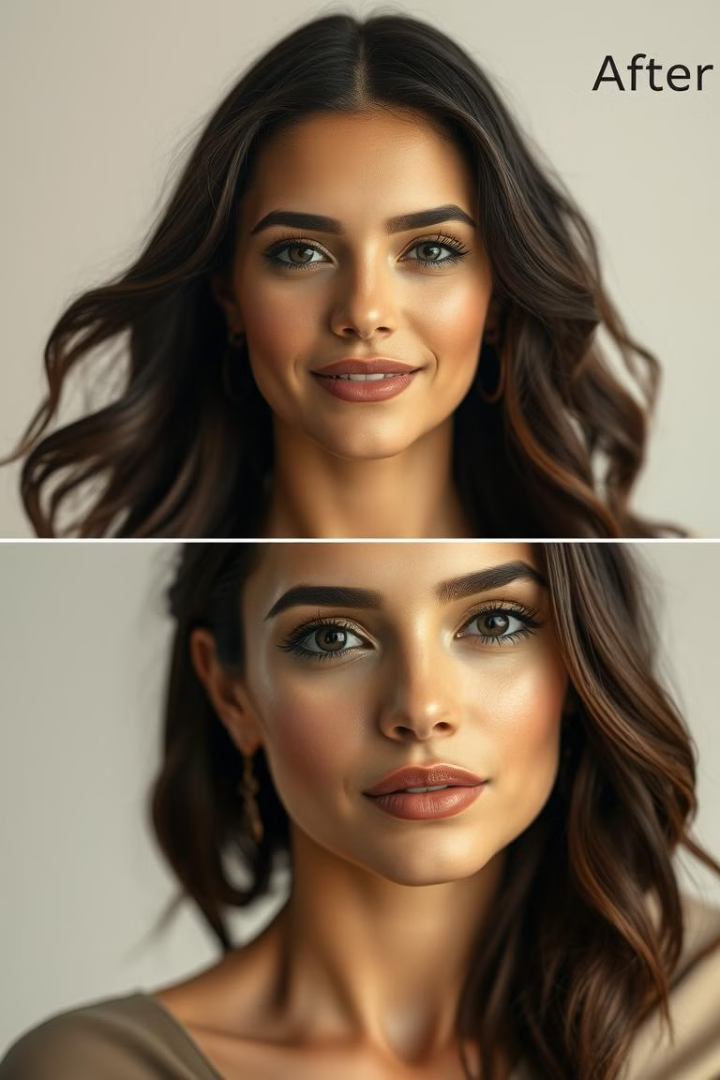 Our Unique Training Approach
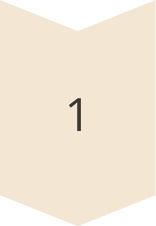 Skill Enhancement
Targeted training programs to improve technical skills. We also focus on practical application.
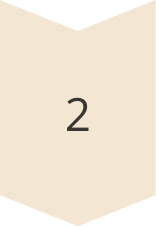 Effective Communication
We help candidates to articulate their ideas clearly. We also focus on confidently presenting their abilities.
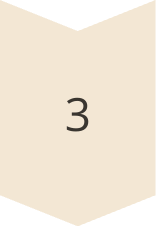 Personalized Mentorship
One-on-one guidance to address individual shortcomings. This also allows candidates to reach their full potential.
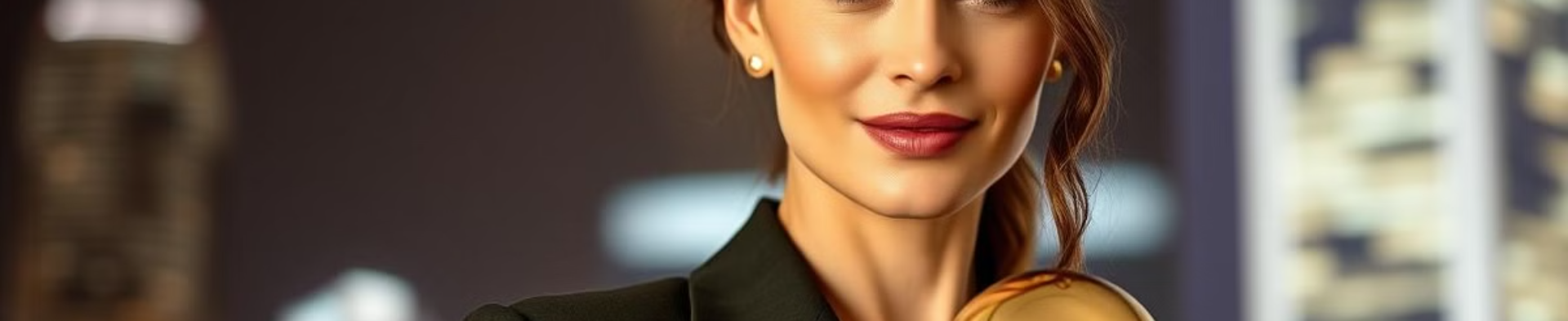 Showcasing Strengths
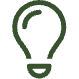 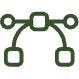 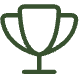 Talent Extraction
Path to Excel
Continuous Support
We identify unique strengths in each candidate. This leads to personalized development plans.
We provide a clear path forward for candidates to excel. This allows them to advance in their careers.
Ongoing support and mentorship. We help candidates to achieve long-term success.
Reaching Rural and Urban Towns
Focus on Karnataka
Equal Opportunity
Our focus is on expanding opportunity across Rest of Karnataka. We reach candidates in both rural and urban towns.
We believe everyone deserves a chance to succeed. This is true regardless of their location or background.
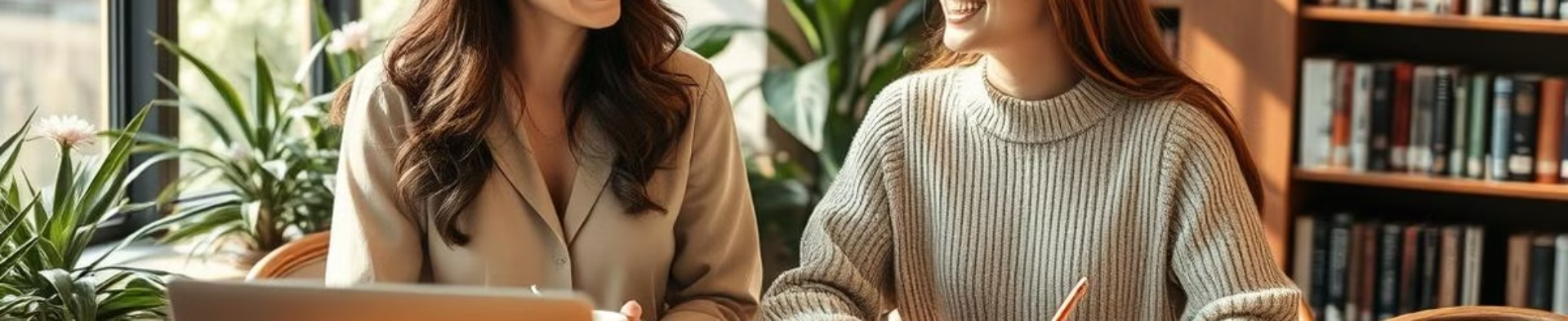 Partnership for Progress
College Collaboration
Discovering Leaders
Mutual Growth
We partner with colleges. We discover talented students in Rest of Karnataka.
Together, we empower future leaders. We also shape the workforce of tomorrow.
Colleges and students benefit from our programs. Also, employers gain access to skilled candidates.